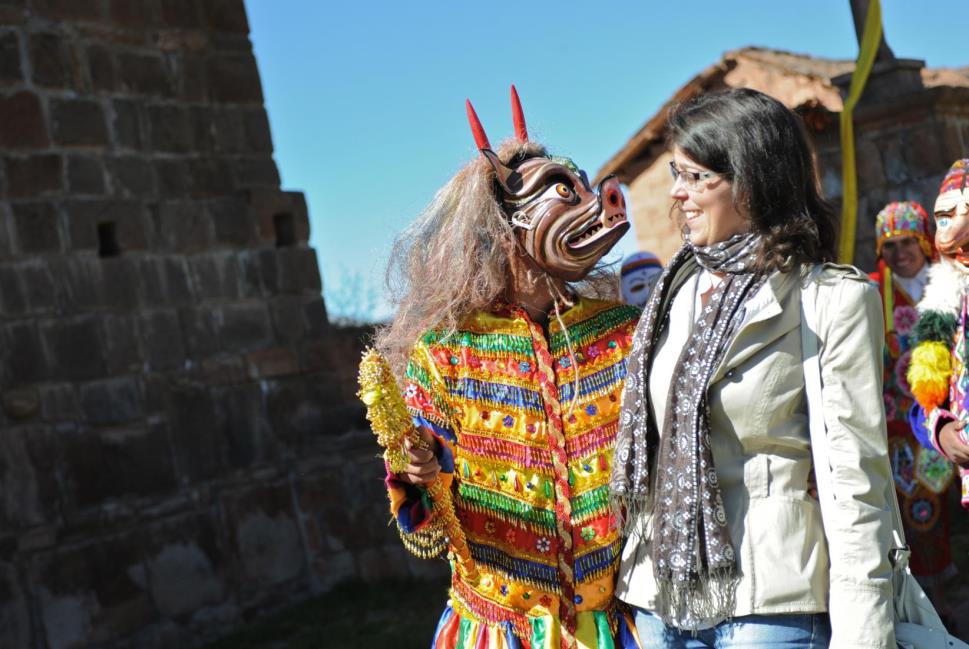 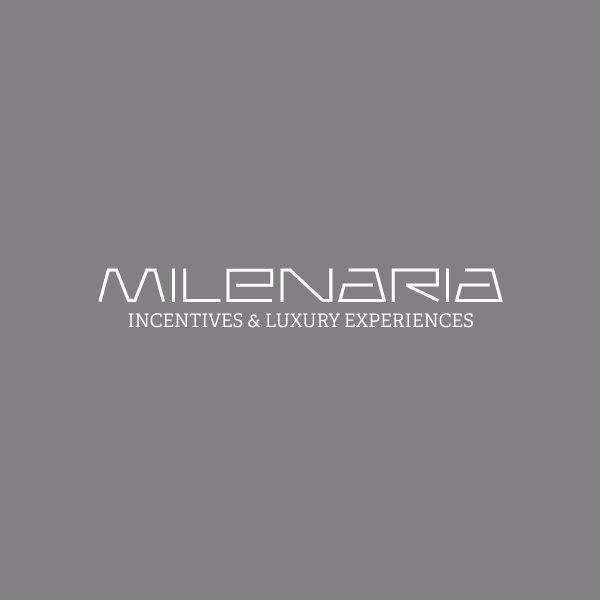 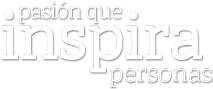 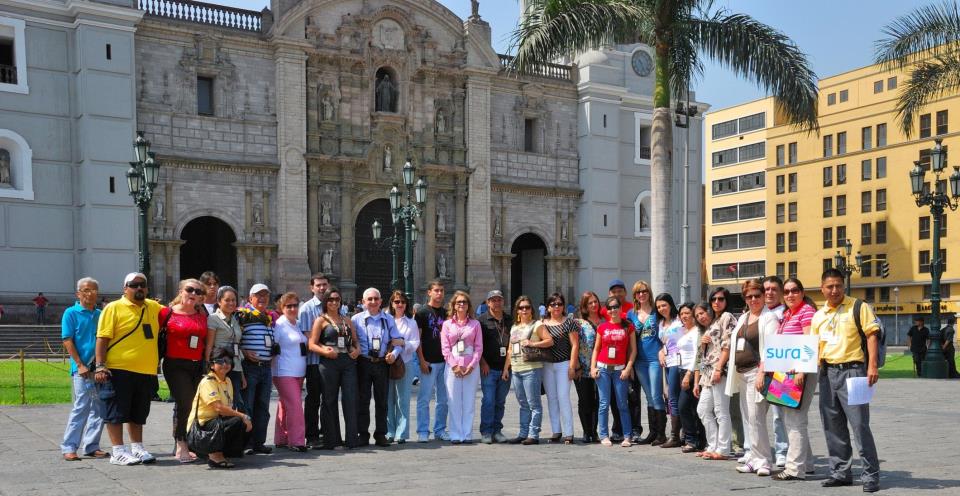 VISITA A PRINCIPALES ATRACCIONES
Para cada destino
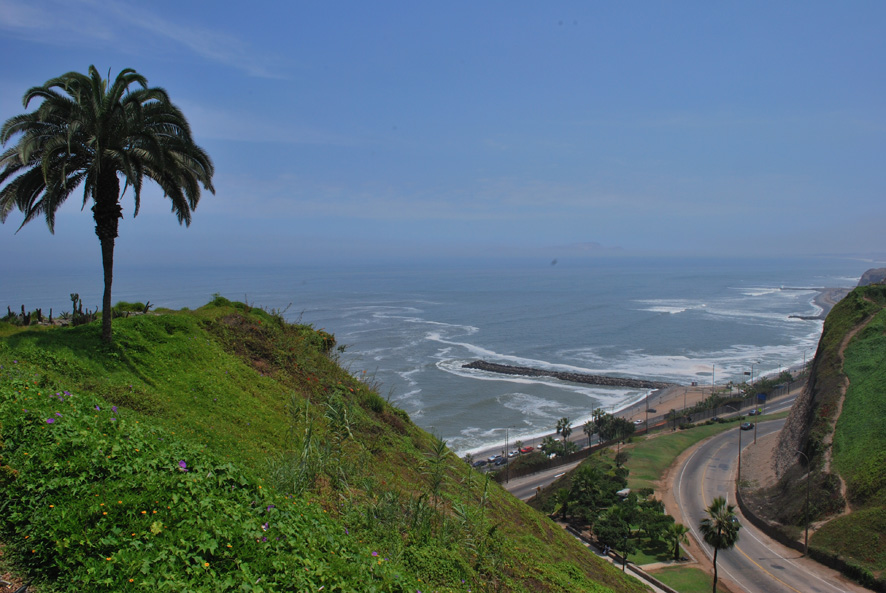 LIMA
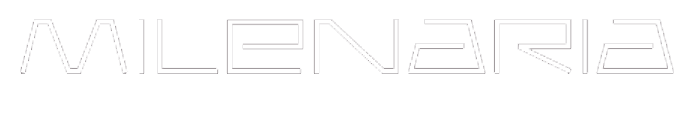 LIMA
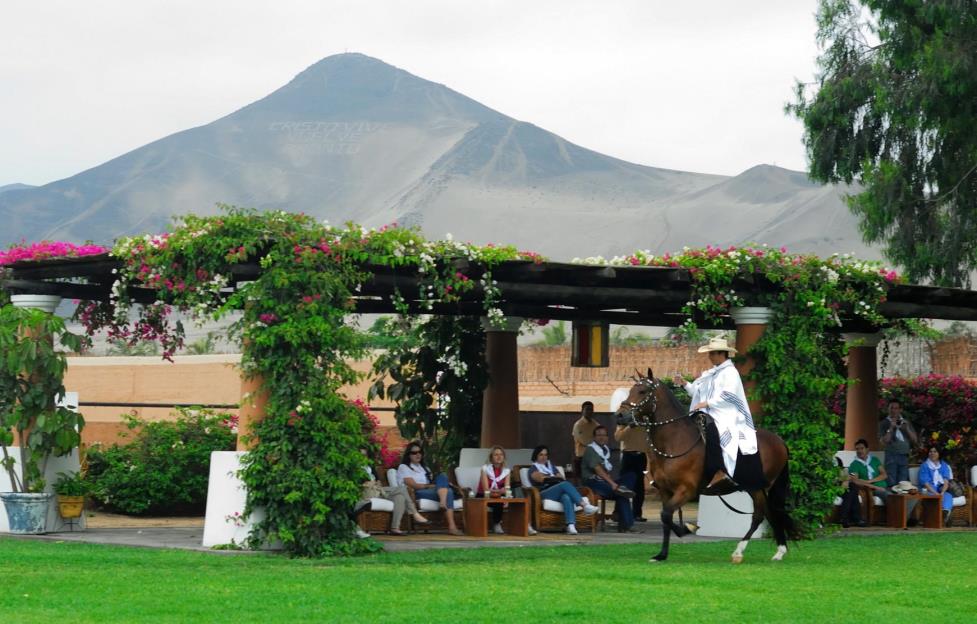 EXHIBICIÓN DE CABALLOS DE PASO
Haciendas: Mamacona / Los Ficus en Pachacamac - Lima
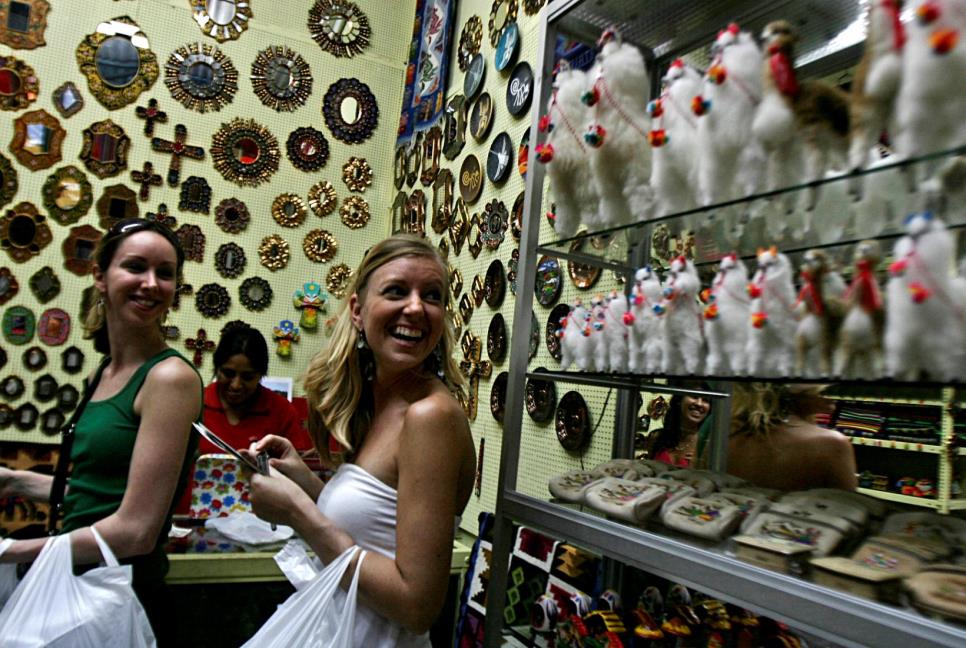 PROGRAMAS PARA COMPRAS
Miraflores - Lima
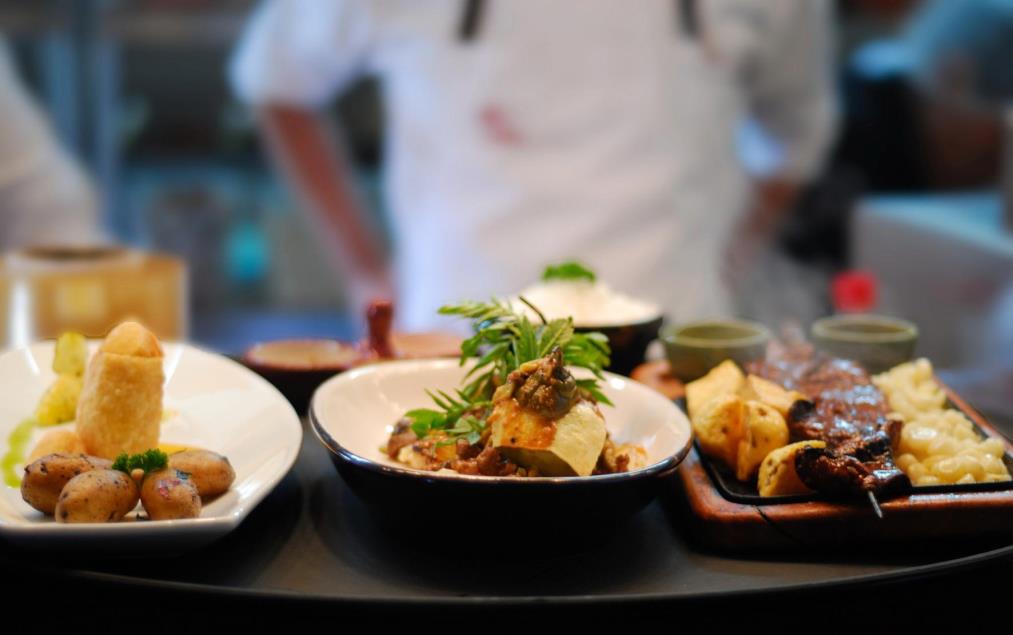 EXPERIENCIAS GASTRONÓMICAS
Visitas a mercados y restaurantes
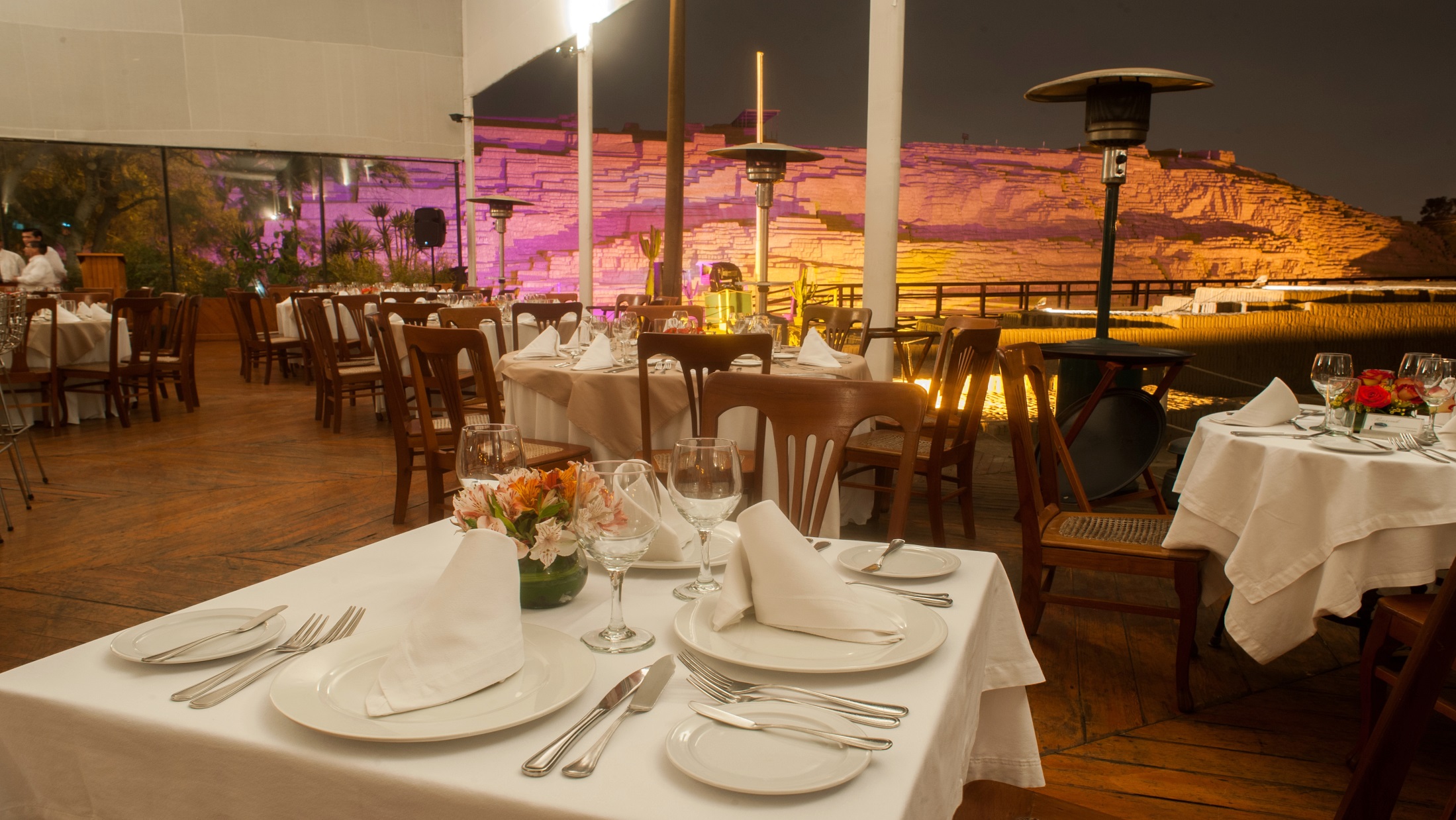 ALMUERZOS/CENAS PRIVADAS EN RESTAURANTES
       Restaurante Huaca Pucllana - Lima
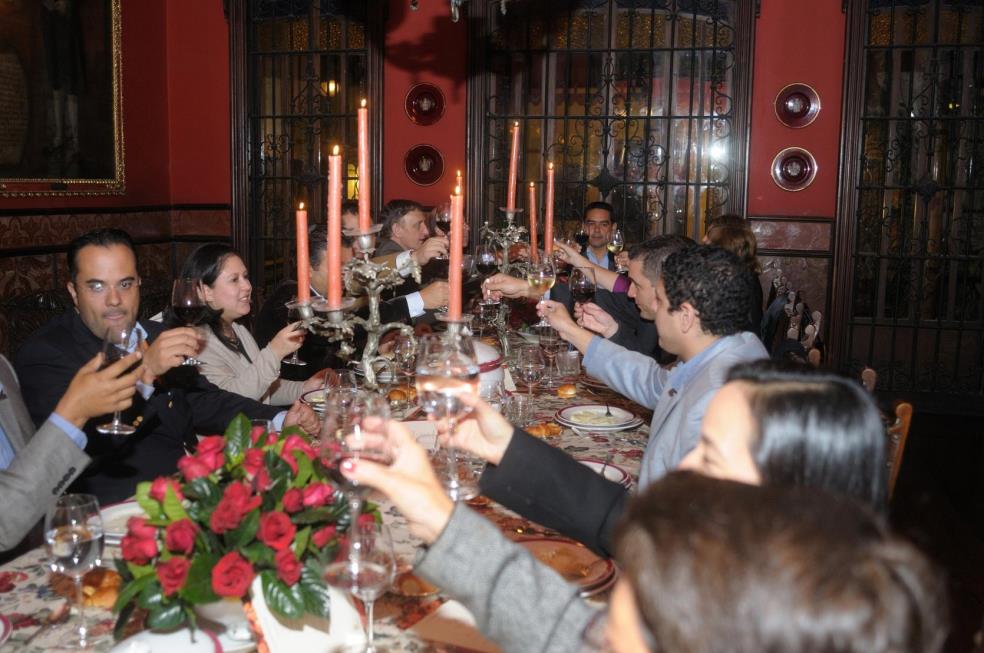 CENA PRIVADA EN CASA COLONIAL
Casa de Aliaga - Lima
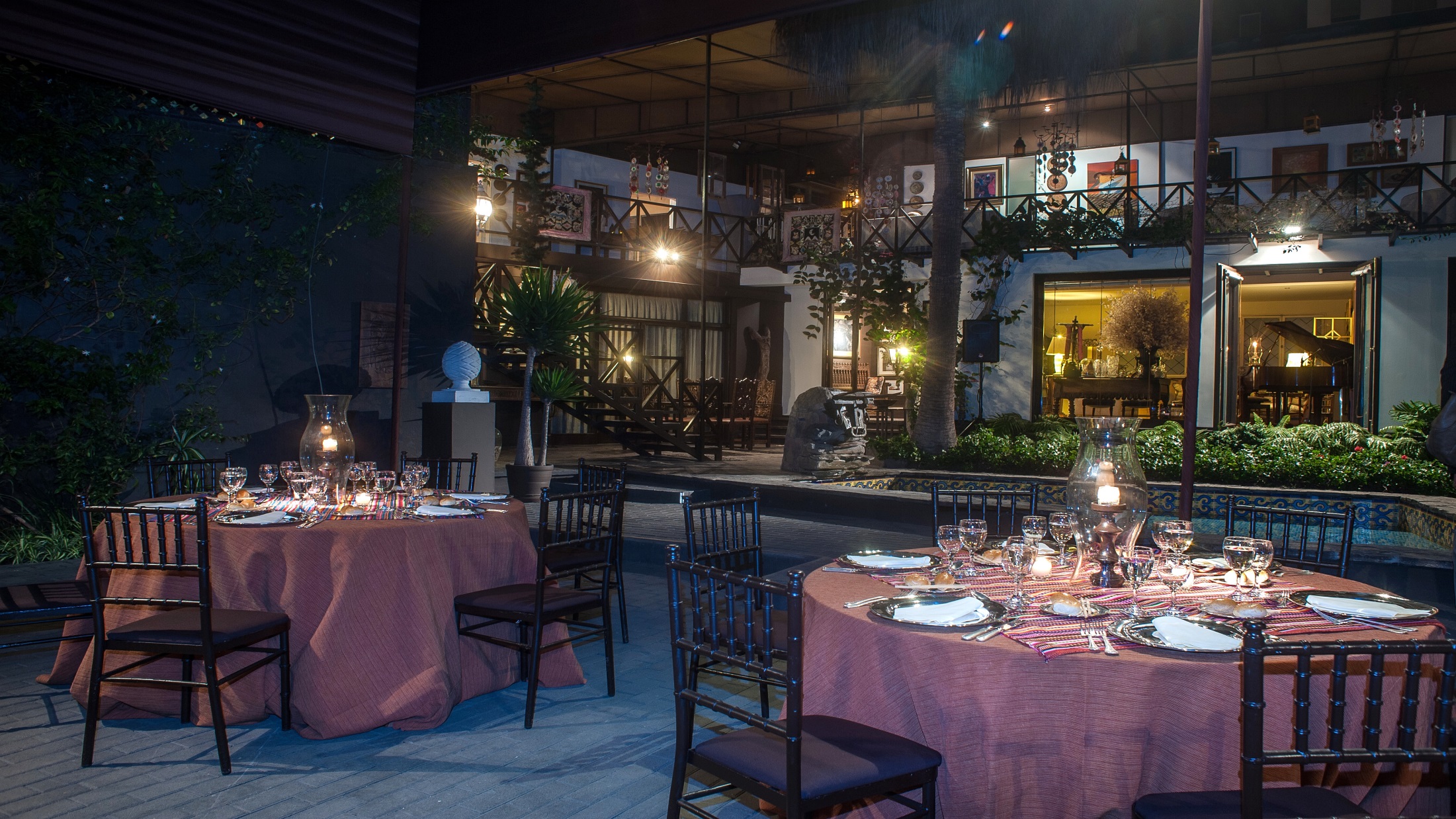 CENA EN CASA PRIVADA
      Casa Luna - Lima
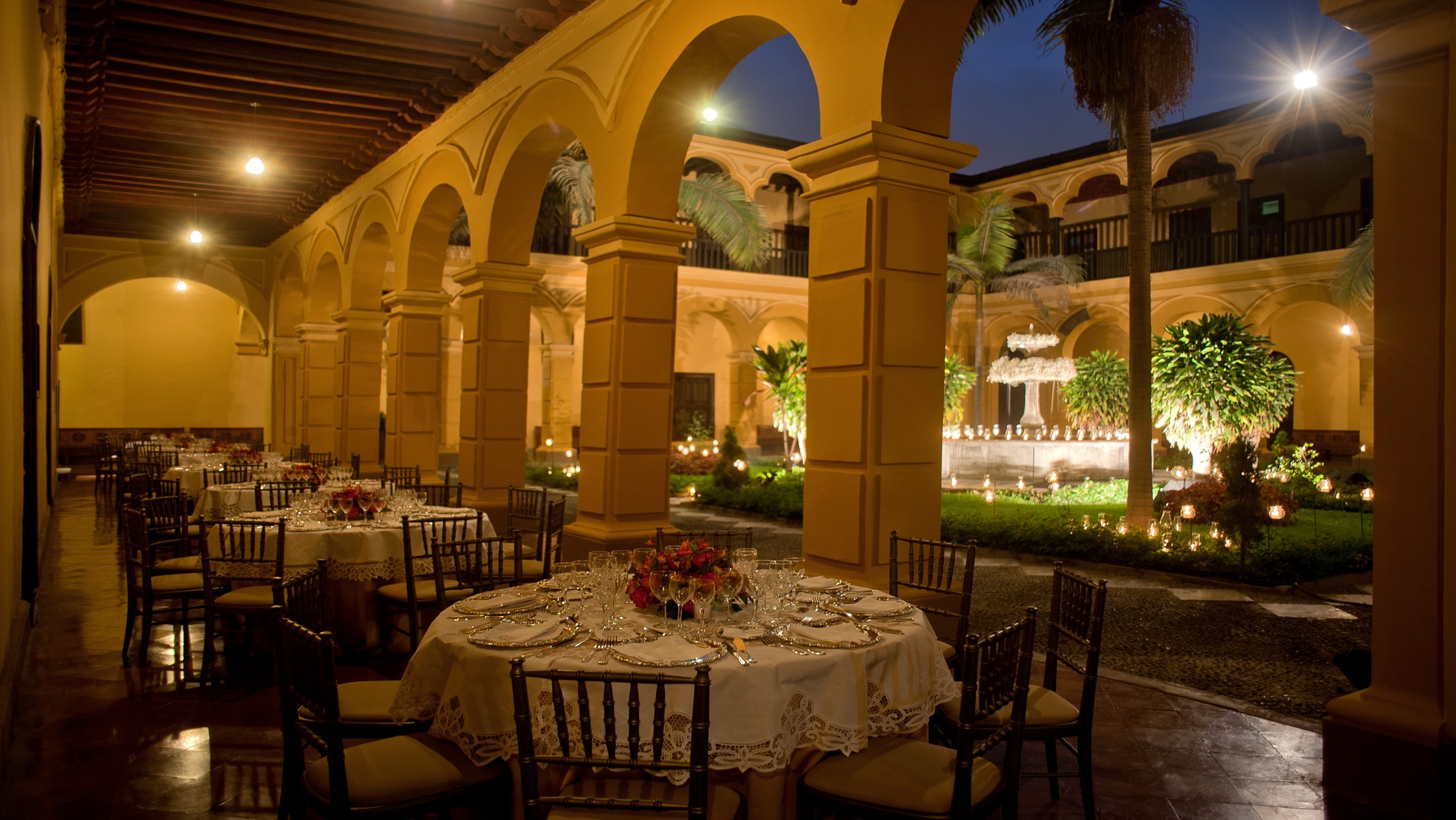 CENA PRIVADA EN CONVENTO
      Convento de Santo Domingo - Lima
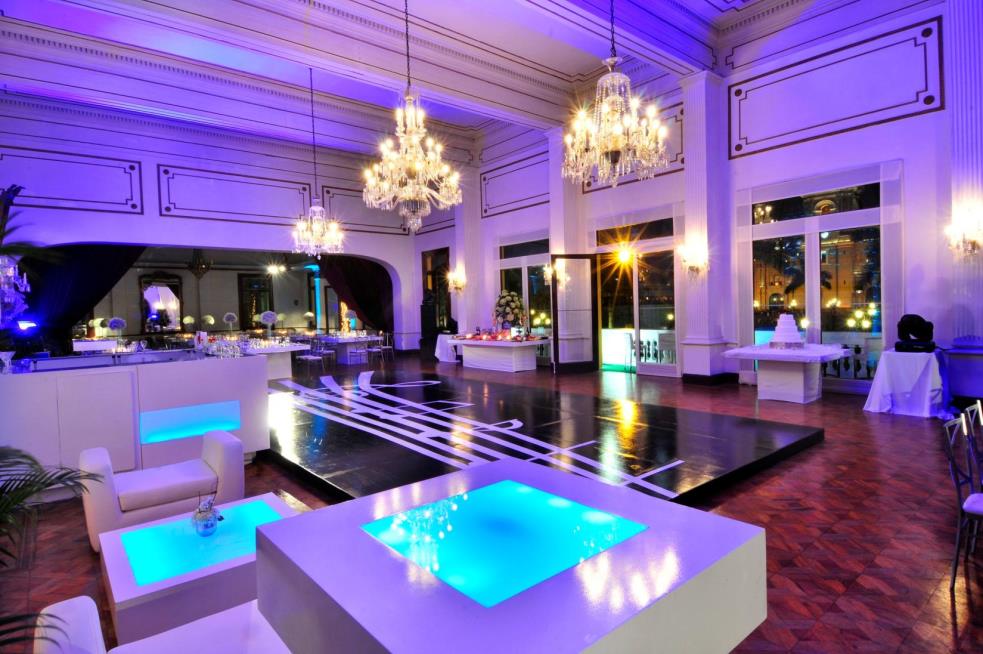 CENA DE GALA
Clásico o temático // Club de la Union - Lima
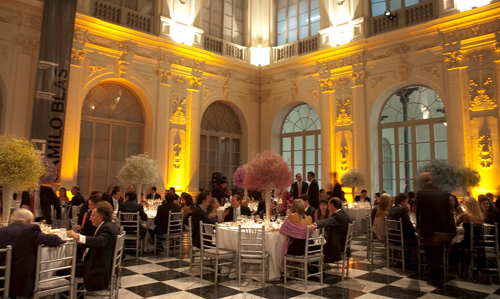 CENA DE GALA 
      Clásico o temático // Museo de Arte - Lima
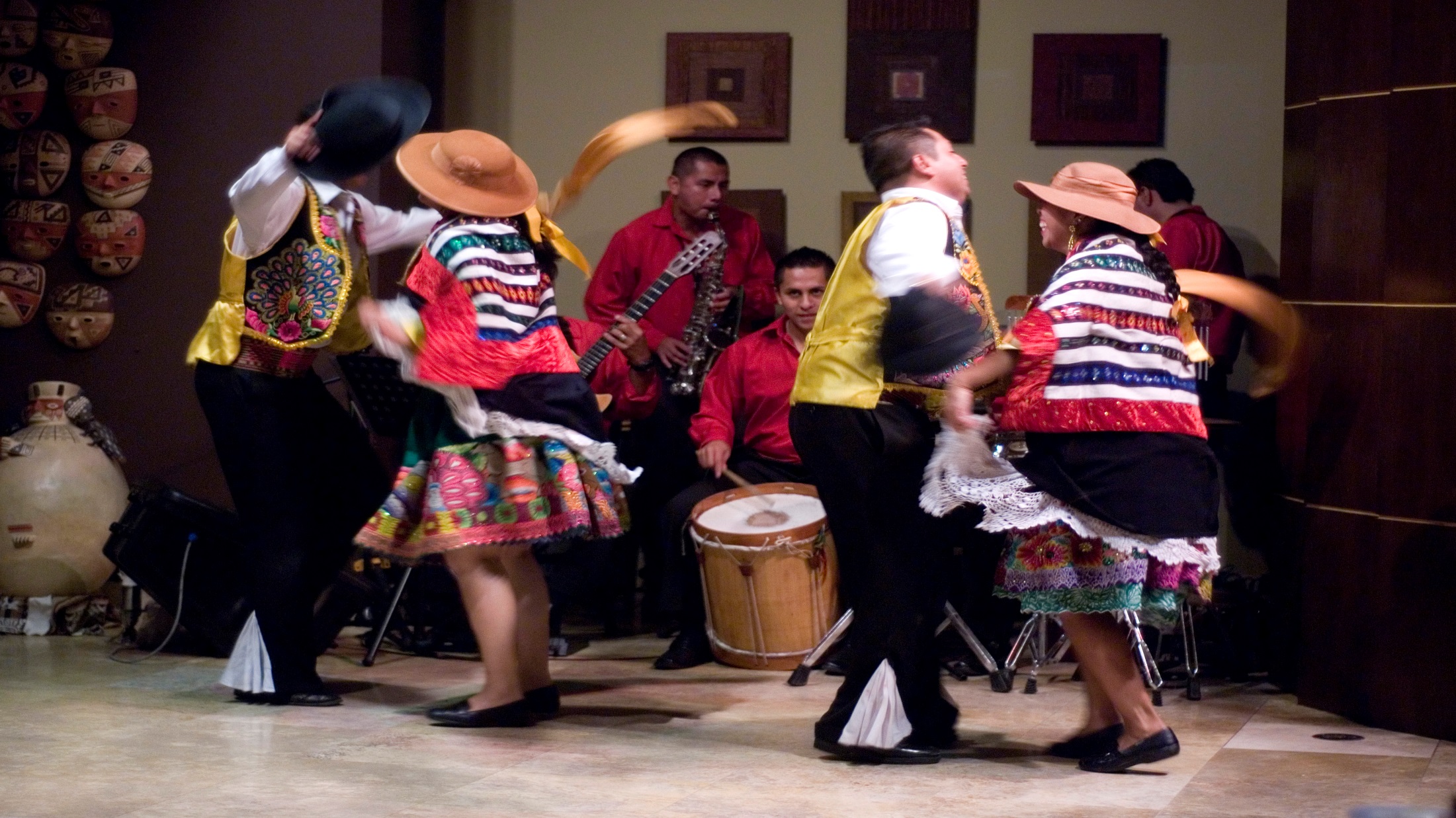 SHOW DE DANZAS TIPICAS
       Durante las comidas - Lima
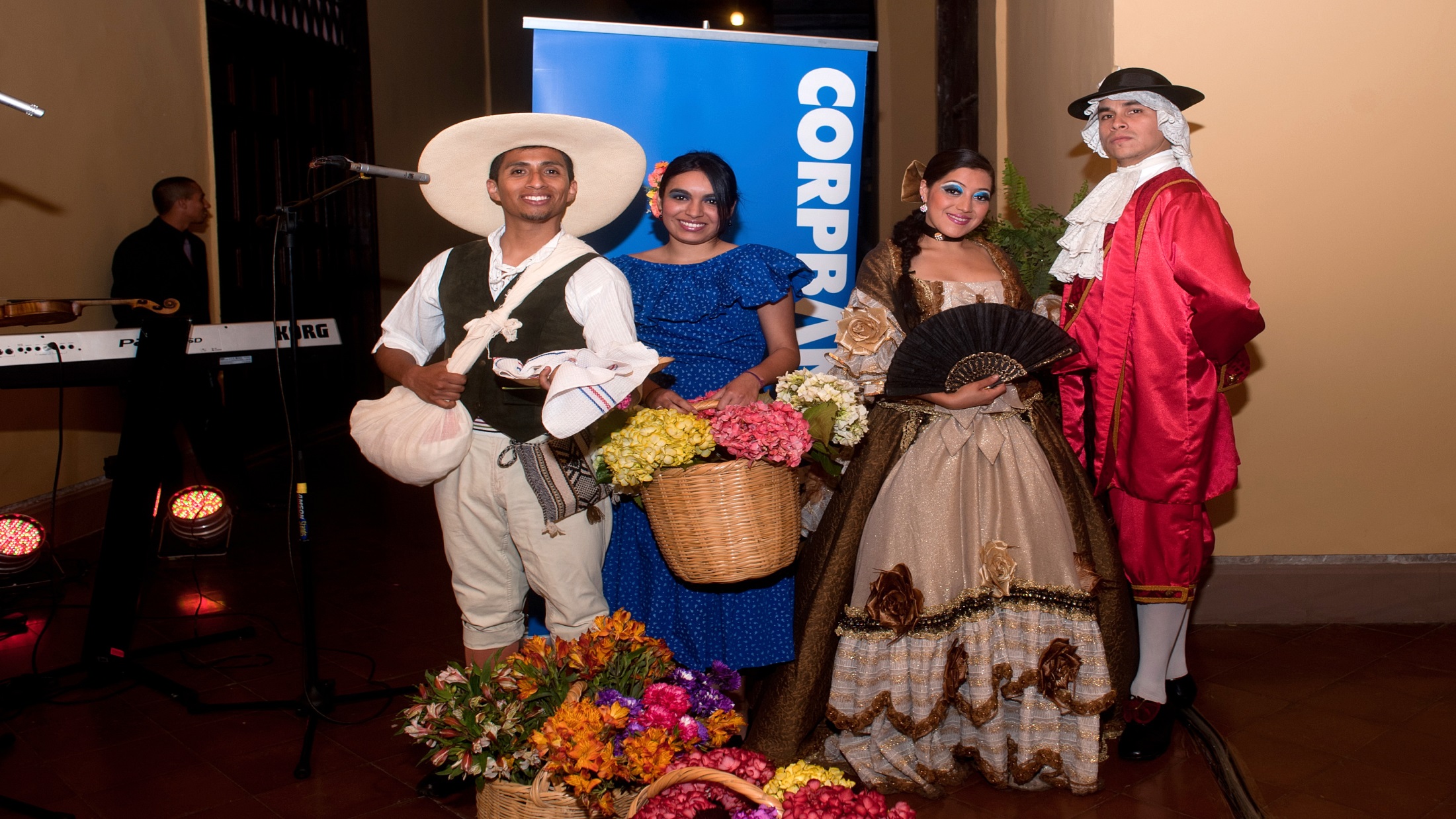 PERSONAJES DE LA EPOCA COLONIAL
         Durante las visitas - Lima
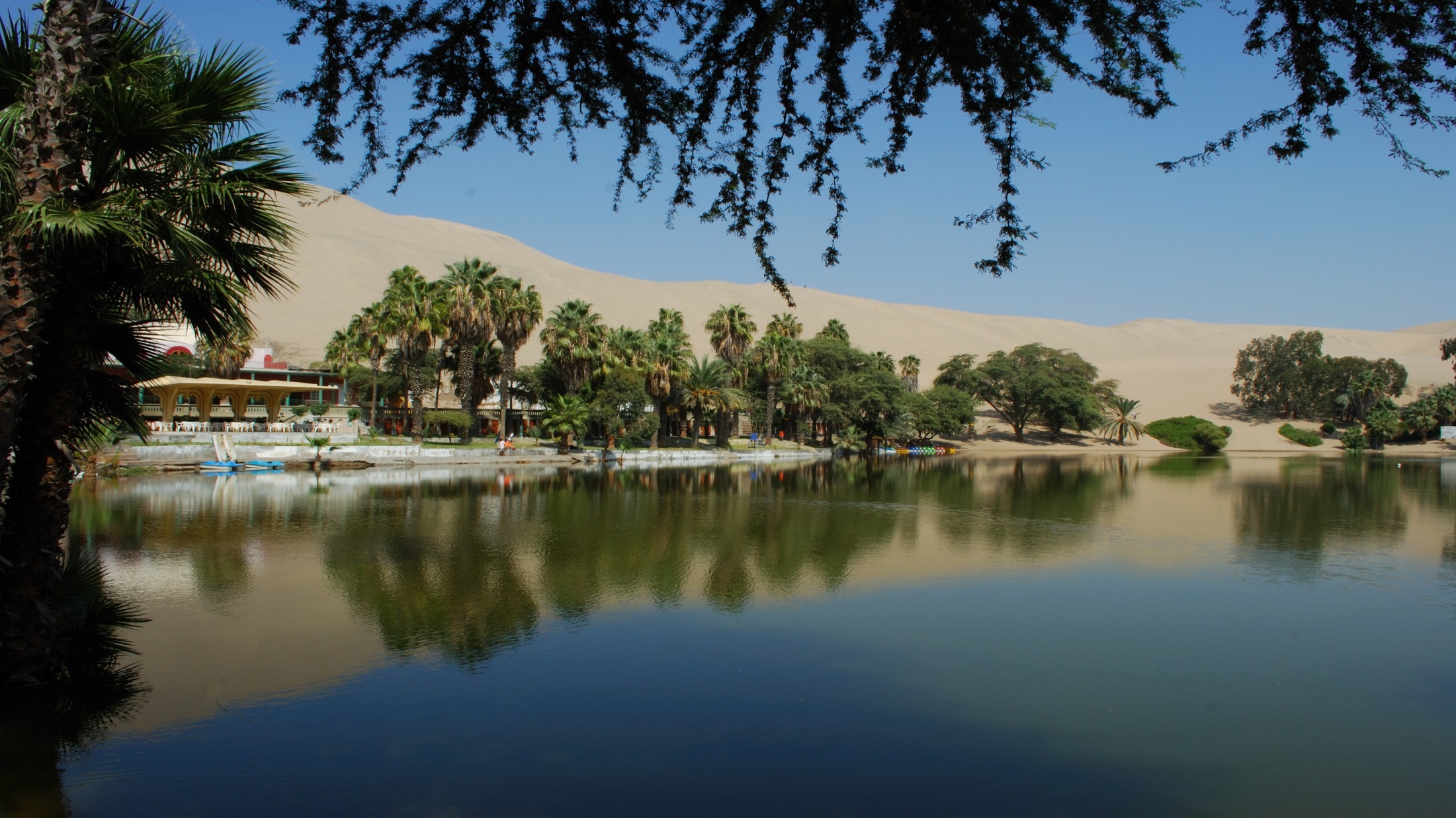 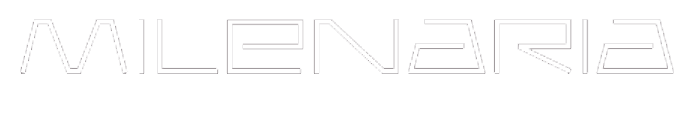 ICA
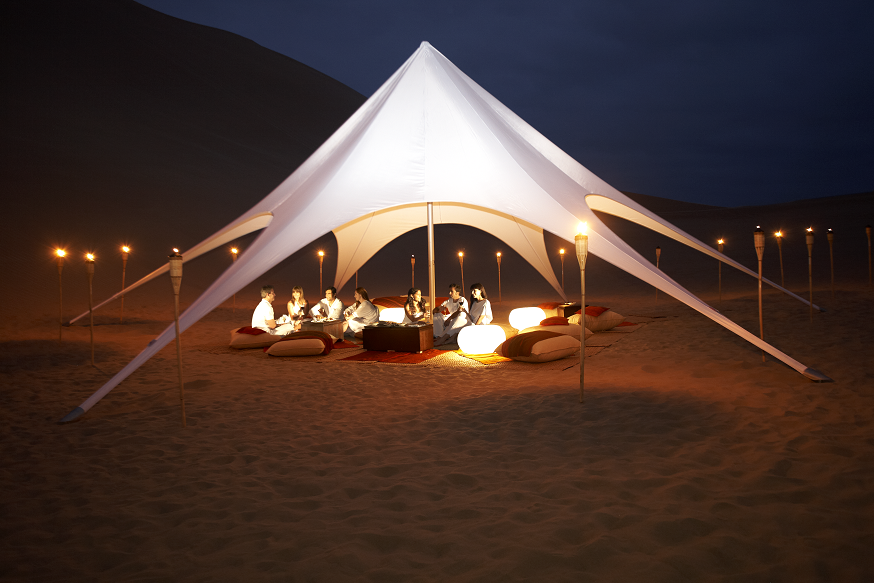 AVENTURA EN EL DESIERTO
Paracas - Ica
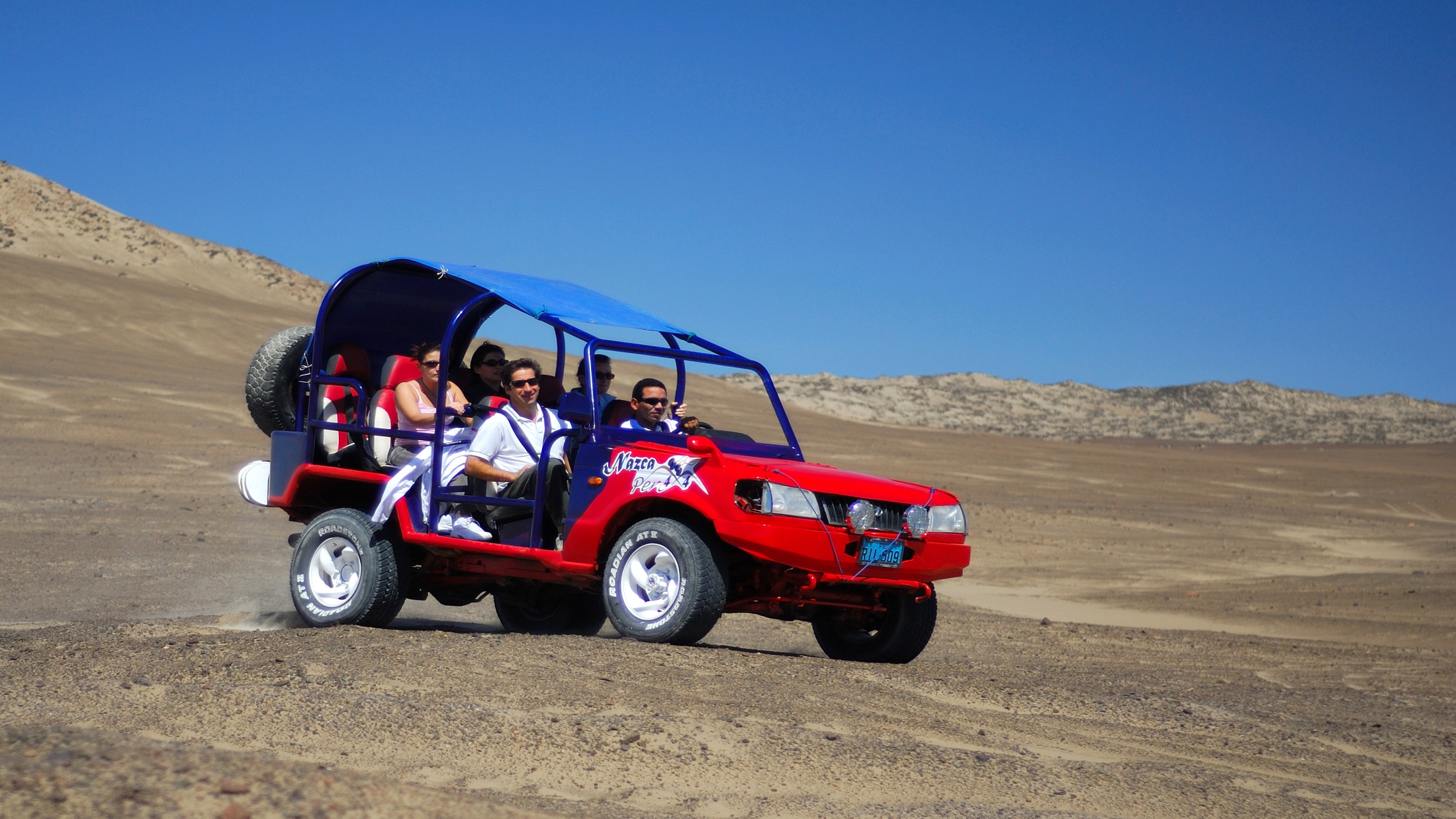 PASEO POR LAS DUNAS
       Paracas - Ica
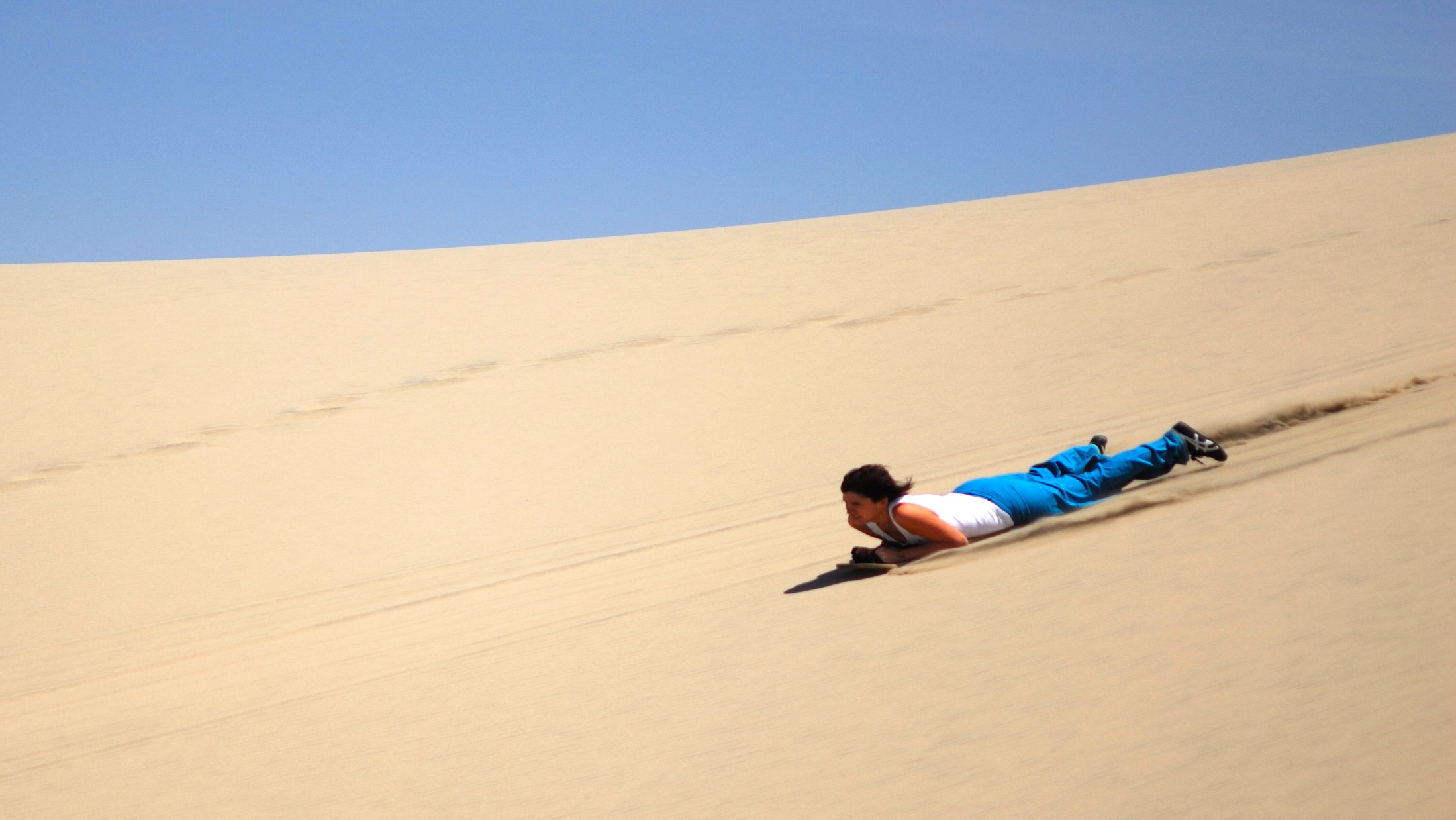 SANDBOARDING
       Paracas - Ica
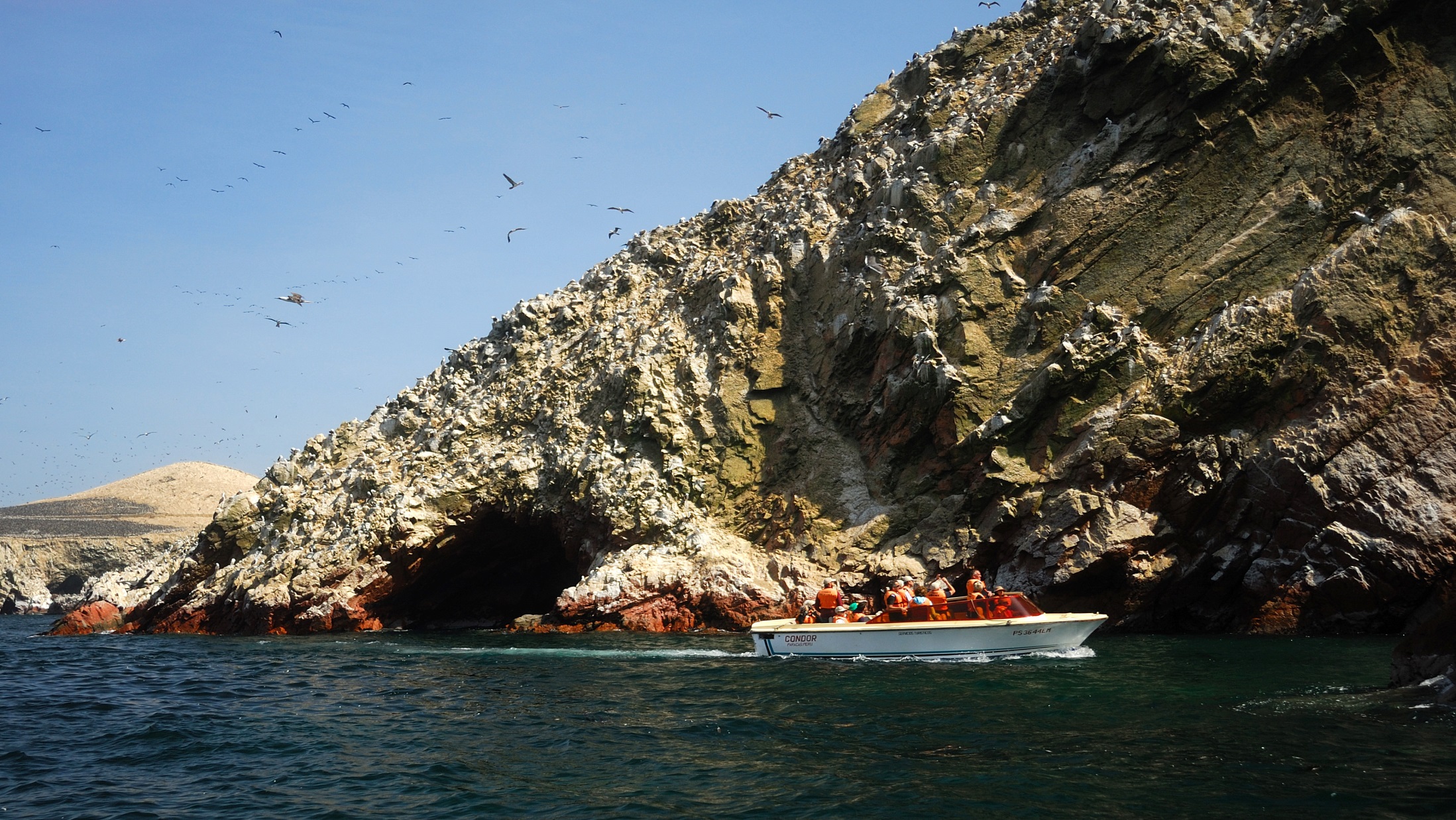 LANCHA PRIVADA – TOUR ISLAS BALLESTAS
       Paracas - Ica
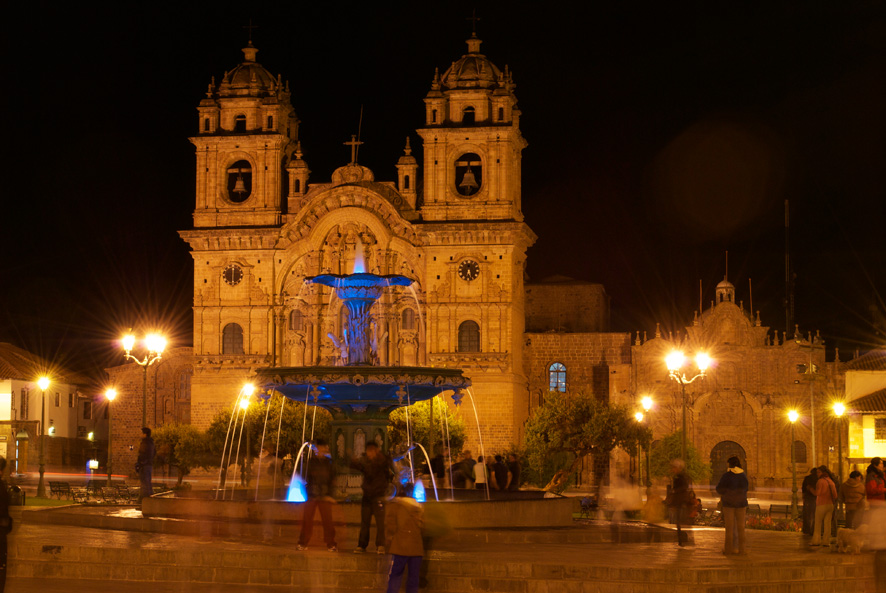 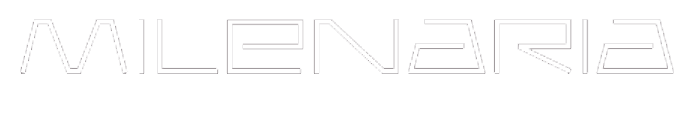 CUSCO
CUSCO
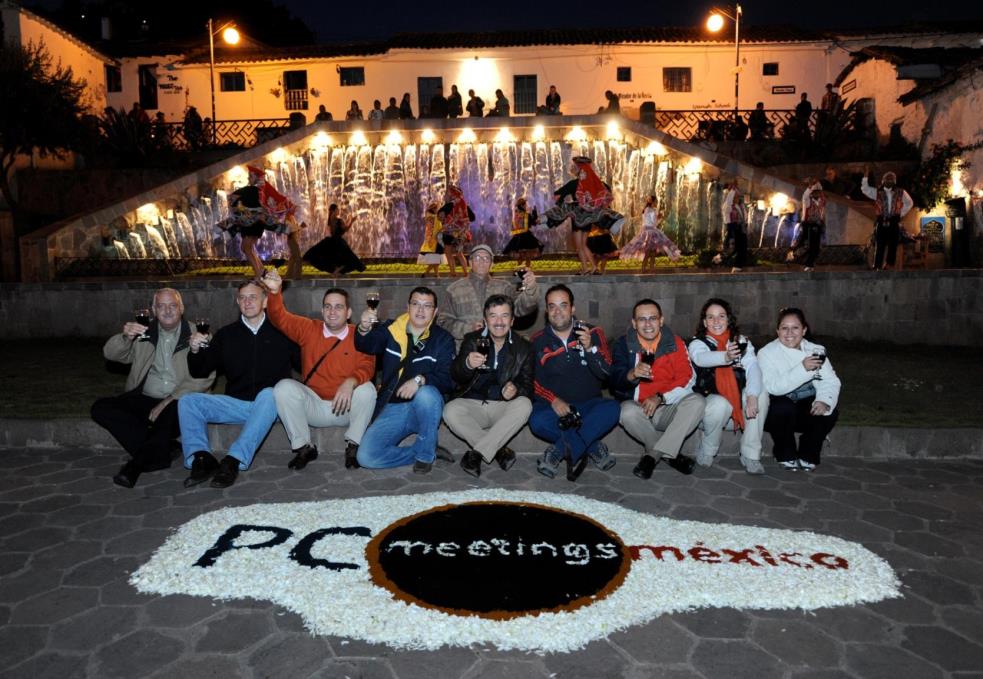 CÓCTEL SORPRESA
Plaza de San Blas - Cusco
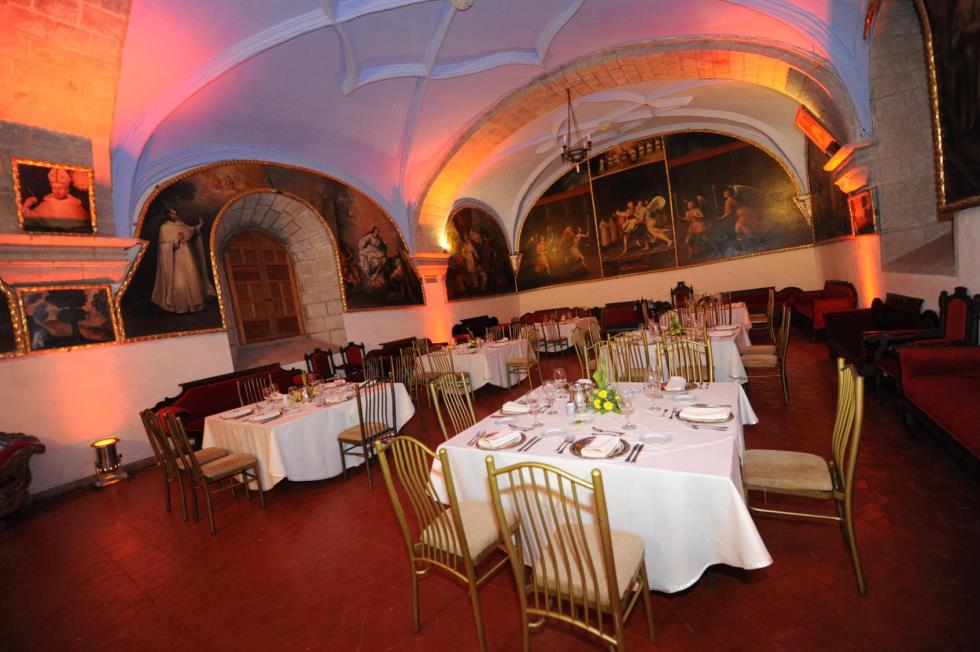 CENA DE GALA
Convento de San Francisco - Cusco
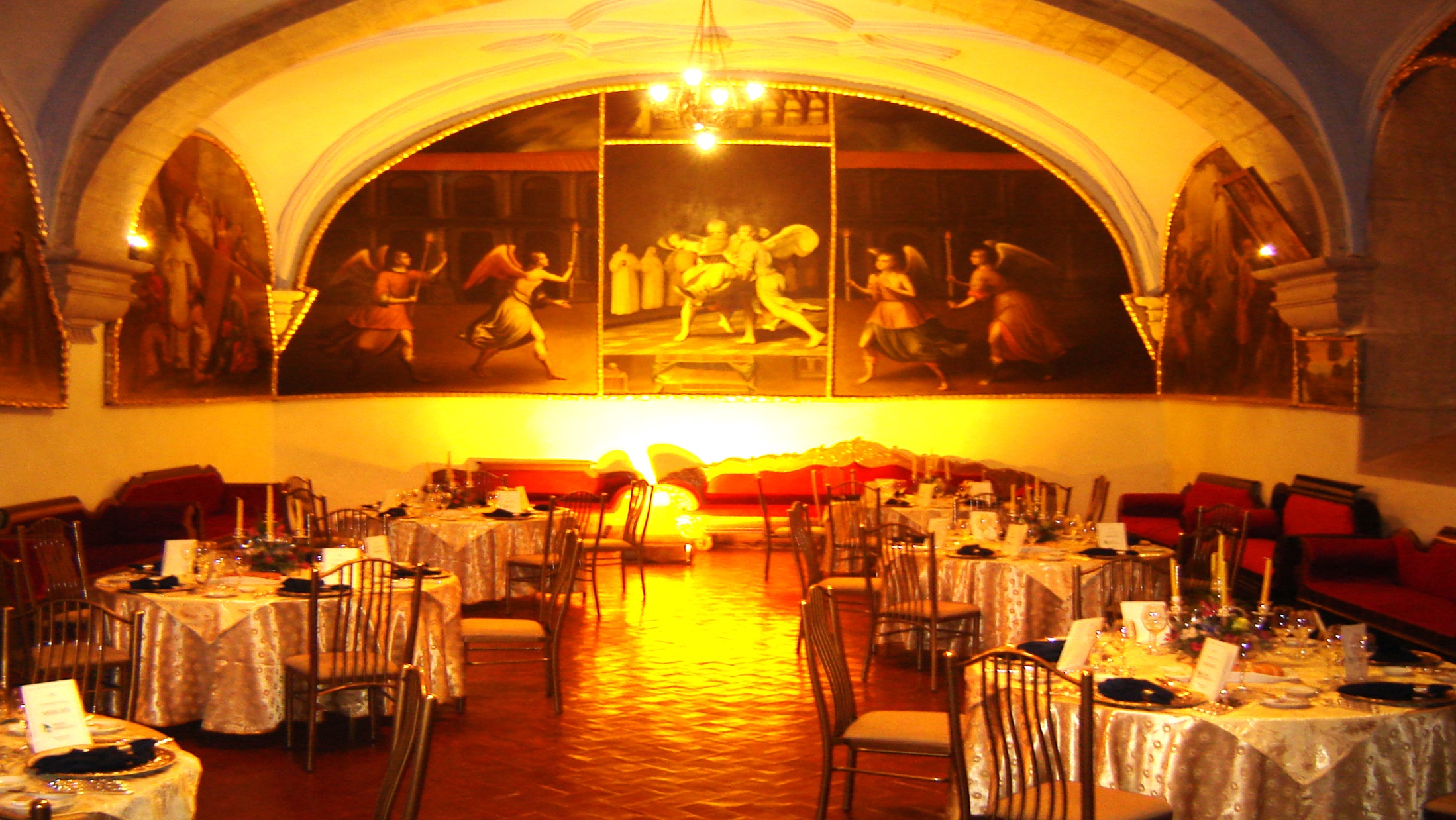 CENA DE GALA
         Convento de La Merced - Cusco
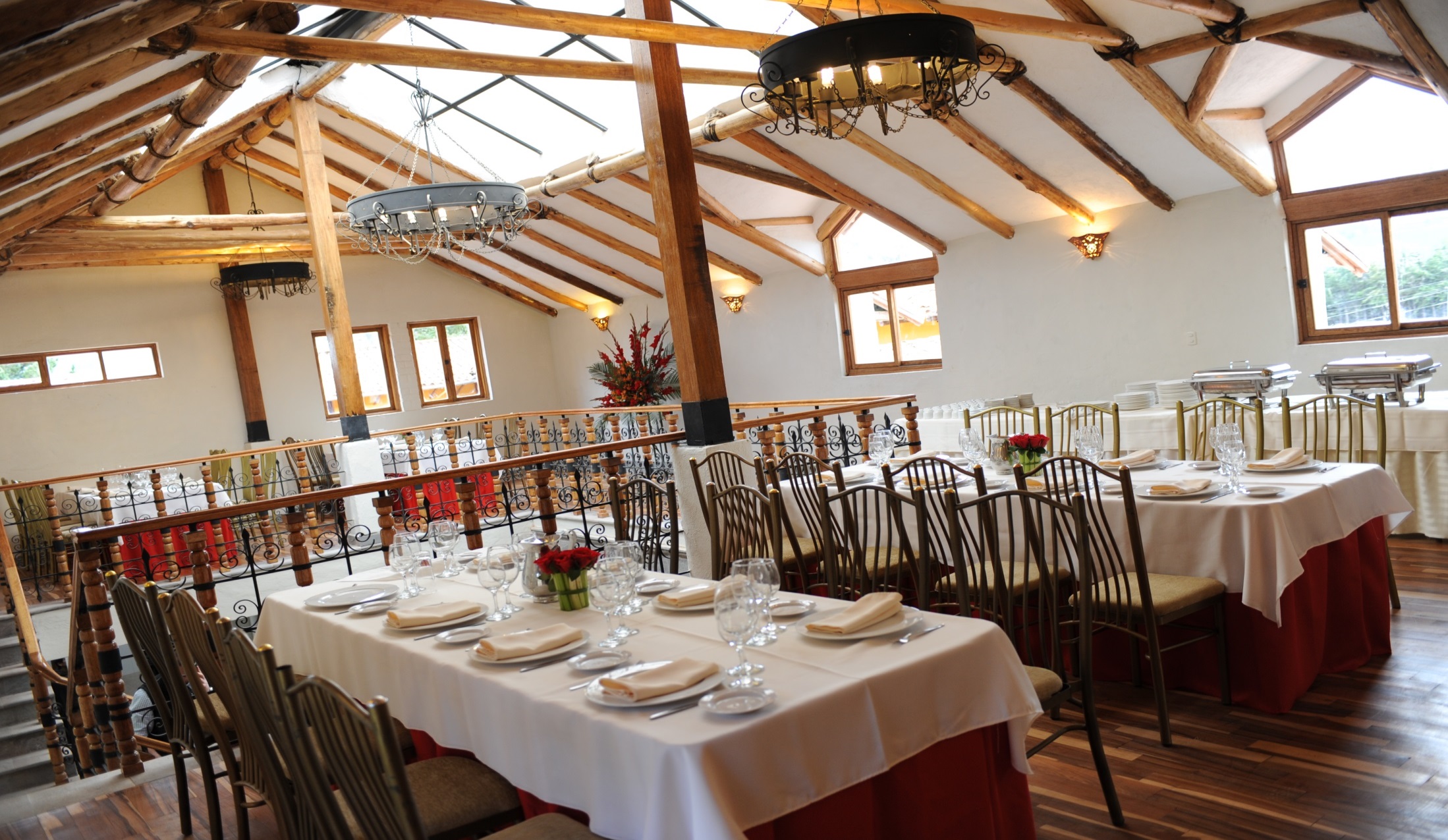 CENA PRIVADA EN CASONA
La Princesita – Llaullipata Cusco
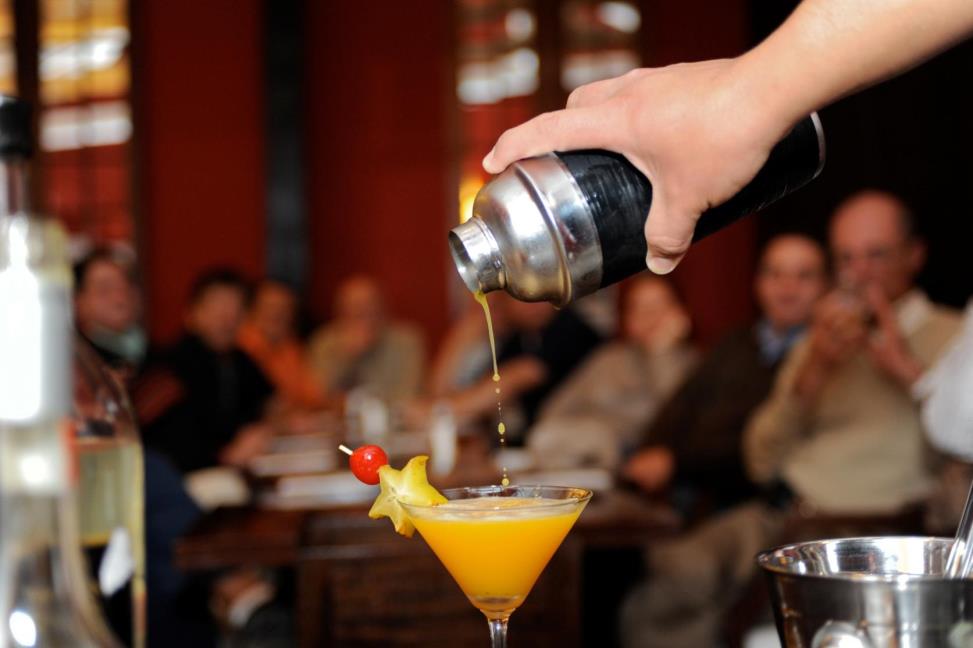 DEMOSTRACIÓN DE CÓCTEL
Centro de la ciudad- Cusco
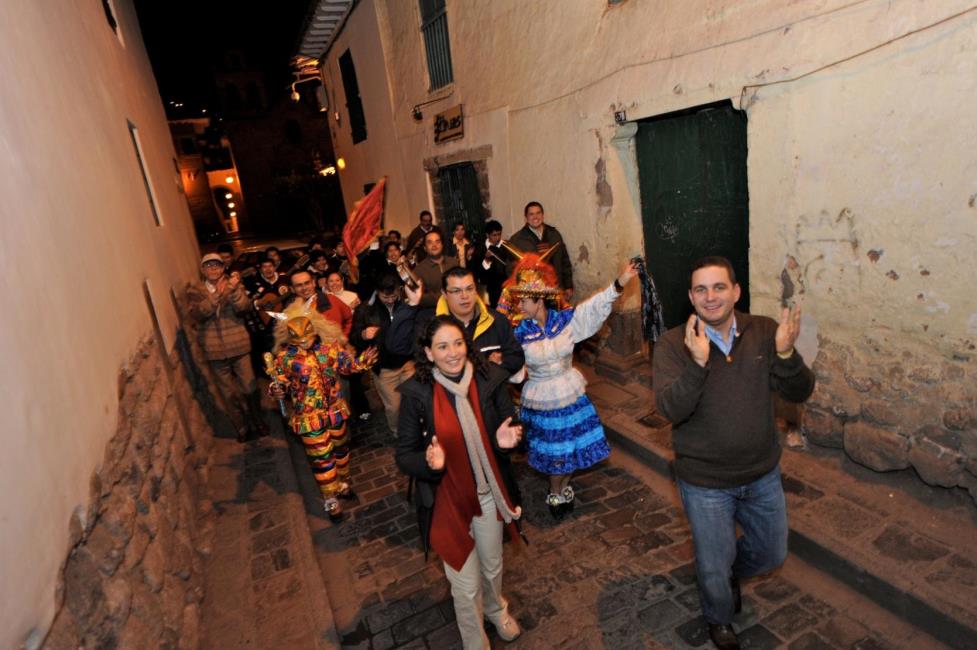 COLORIDOS PASACALLES
Centro de la ciudad - Cusco
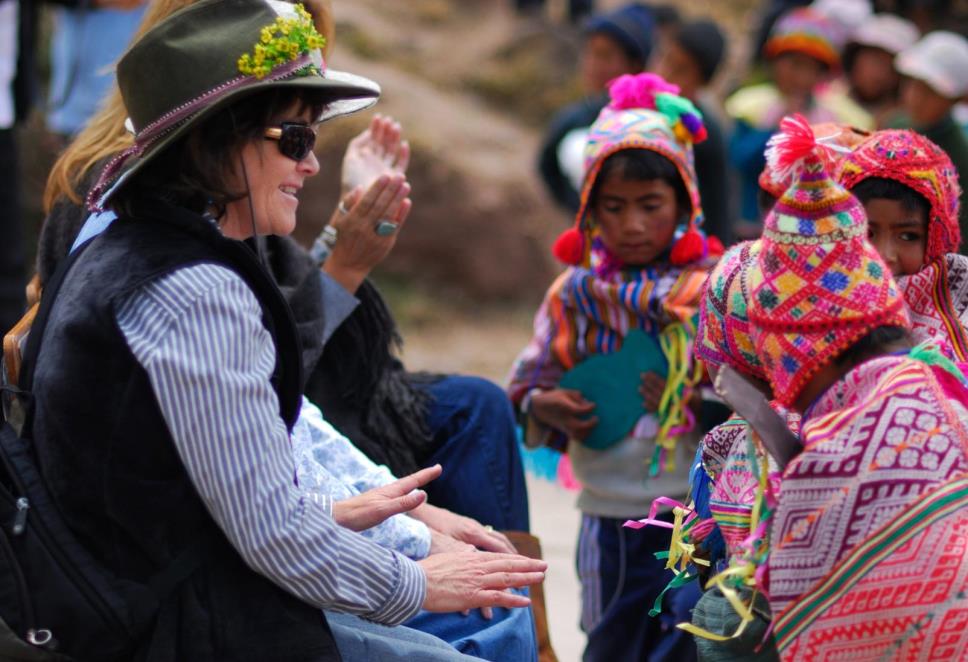 INTERACCIÓN CON COMUNIDADES LOCALES
Valle Sagrado - Cusco
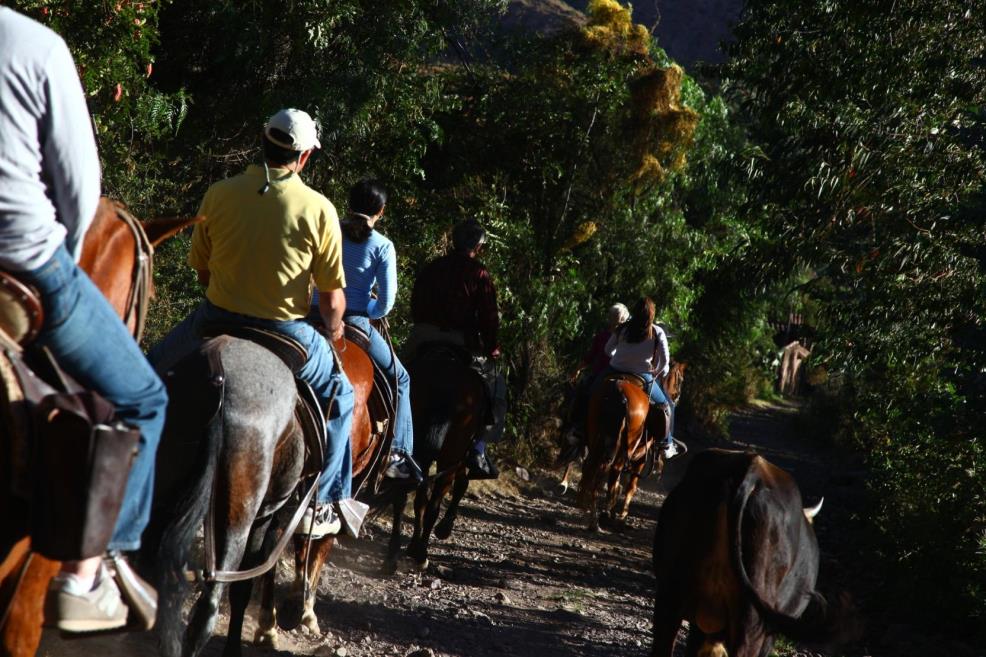 CABALGATA EN EL VALLE
Valle Sagrado – Cusco
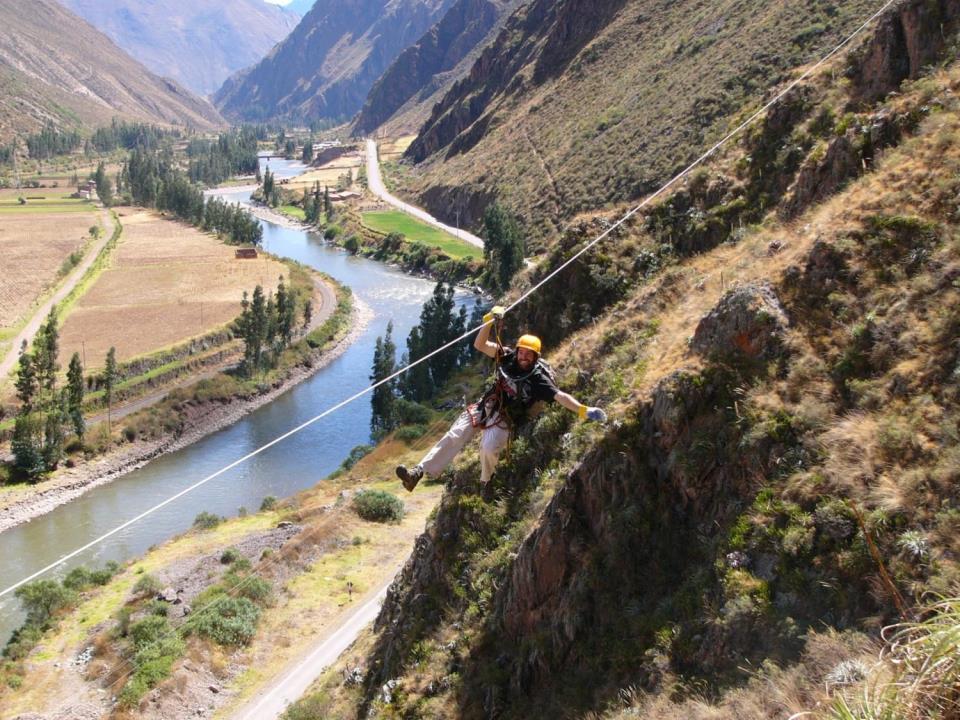 VÍA FERRATA & ZIP-LINE
Pachar, Valle Sagrado - Cusco
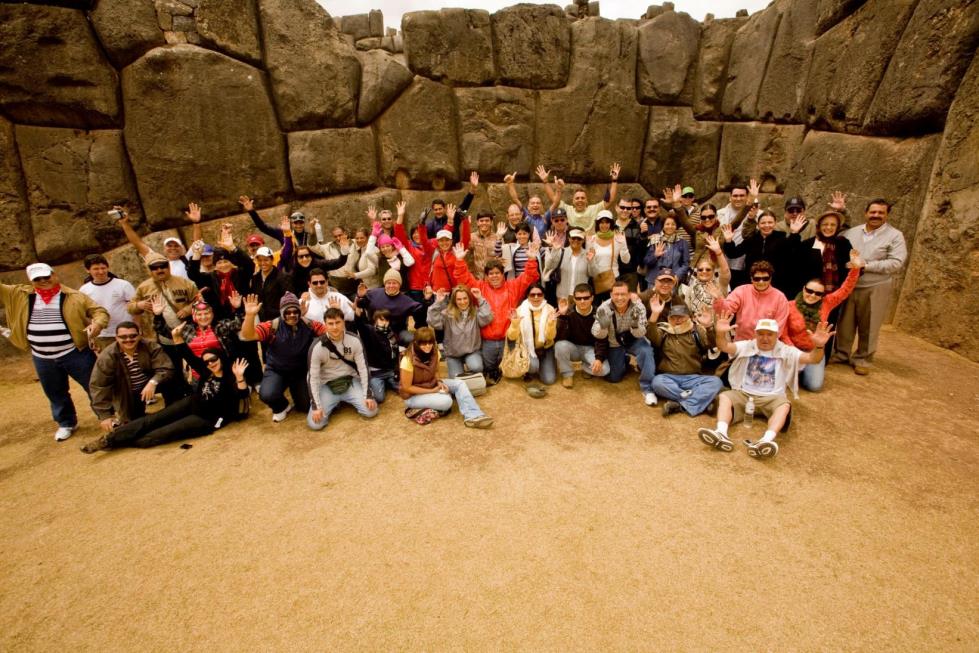 CONTACTO CON LA HISTORIA
Sacsayhuamán - Cusco
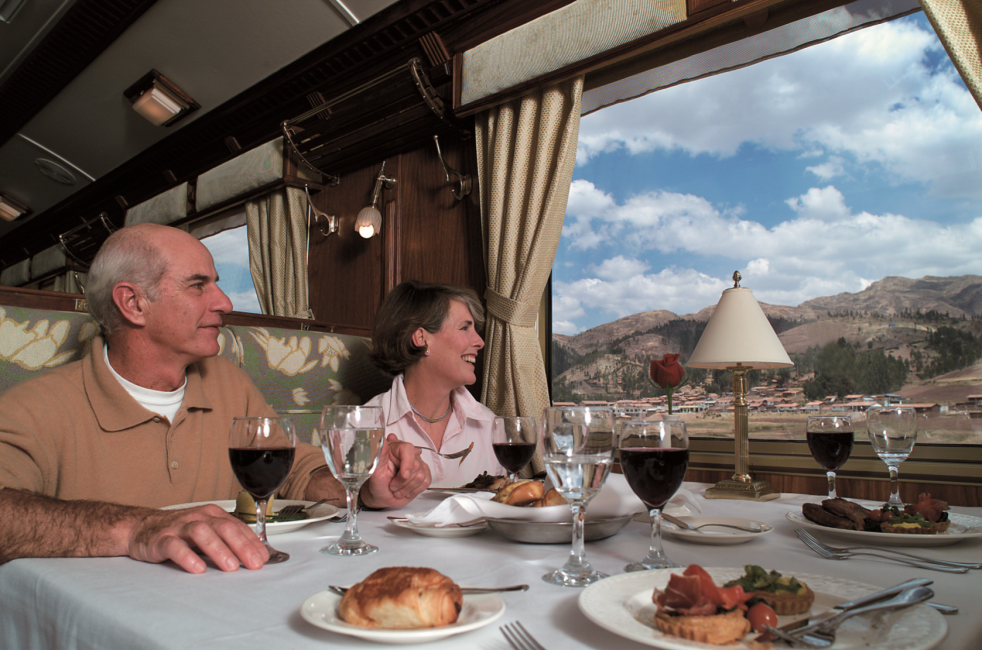 TREN DE LUJO A MACHU PICCHU
Hiram Bingham by Orient Express
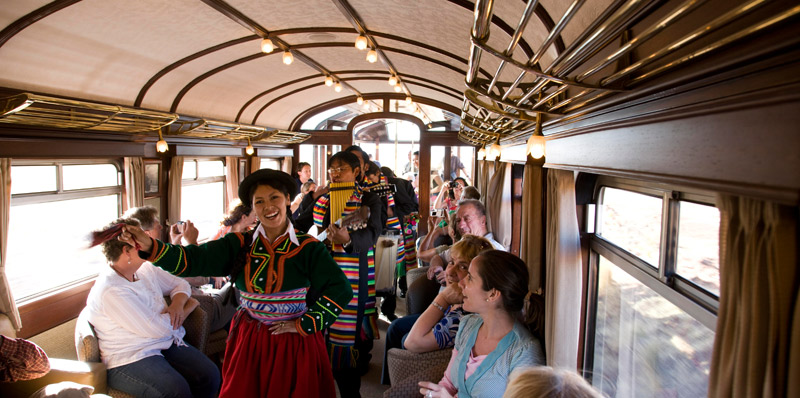 TREN ANDEAN EXPLORER
Cusco / Puno / Cusco - Orient Express
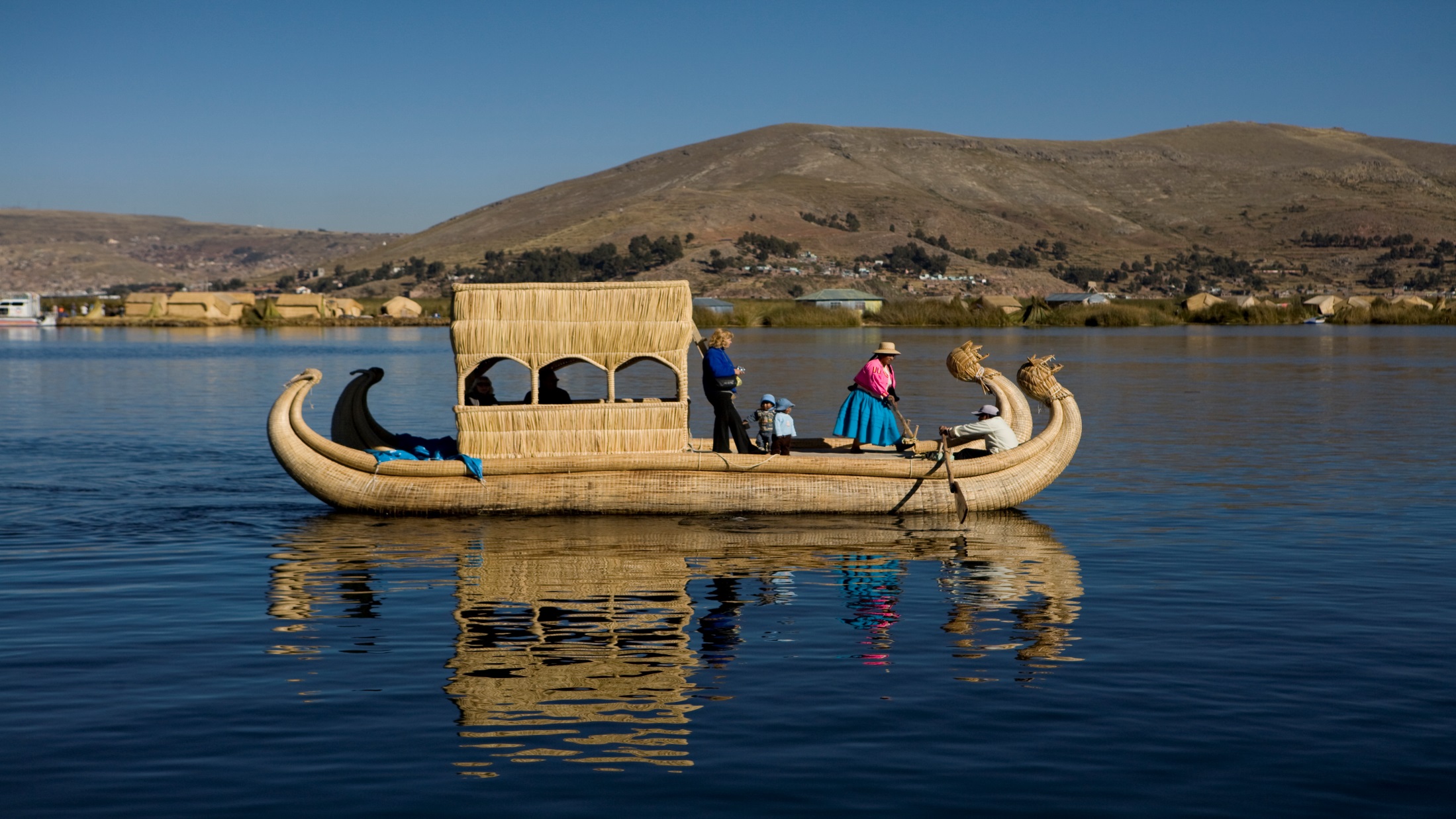 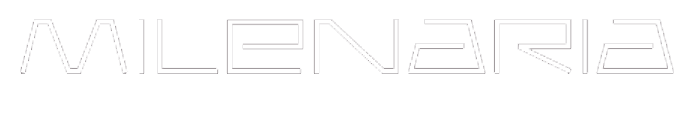 PUNO
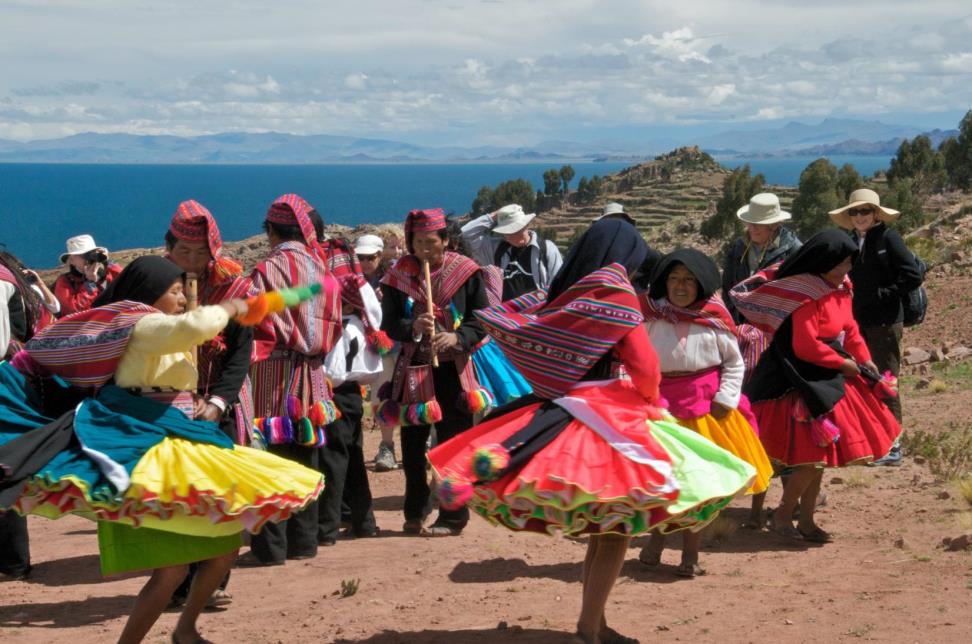 RECEPCIÓN EN EL LAGO TITICACA
Isla Taquile - Puno
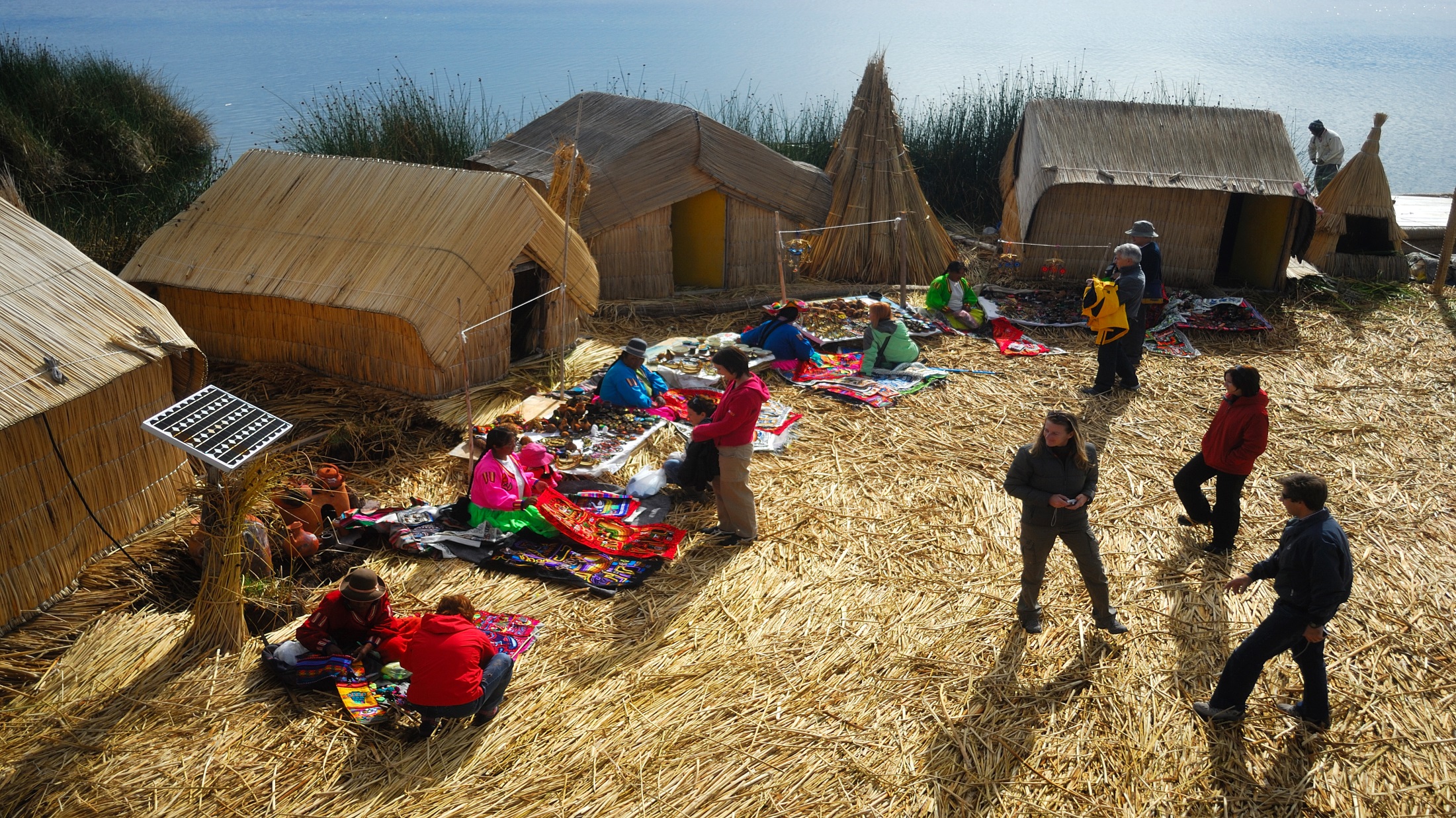 INTERACCIÓN CON LA POBLACION LOCAL
         Isla de los Uros - Puno
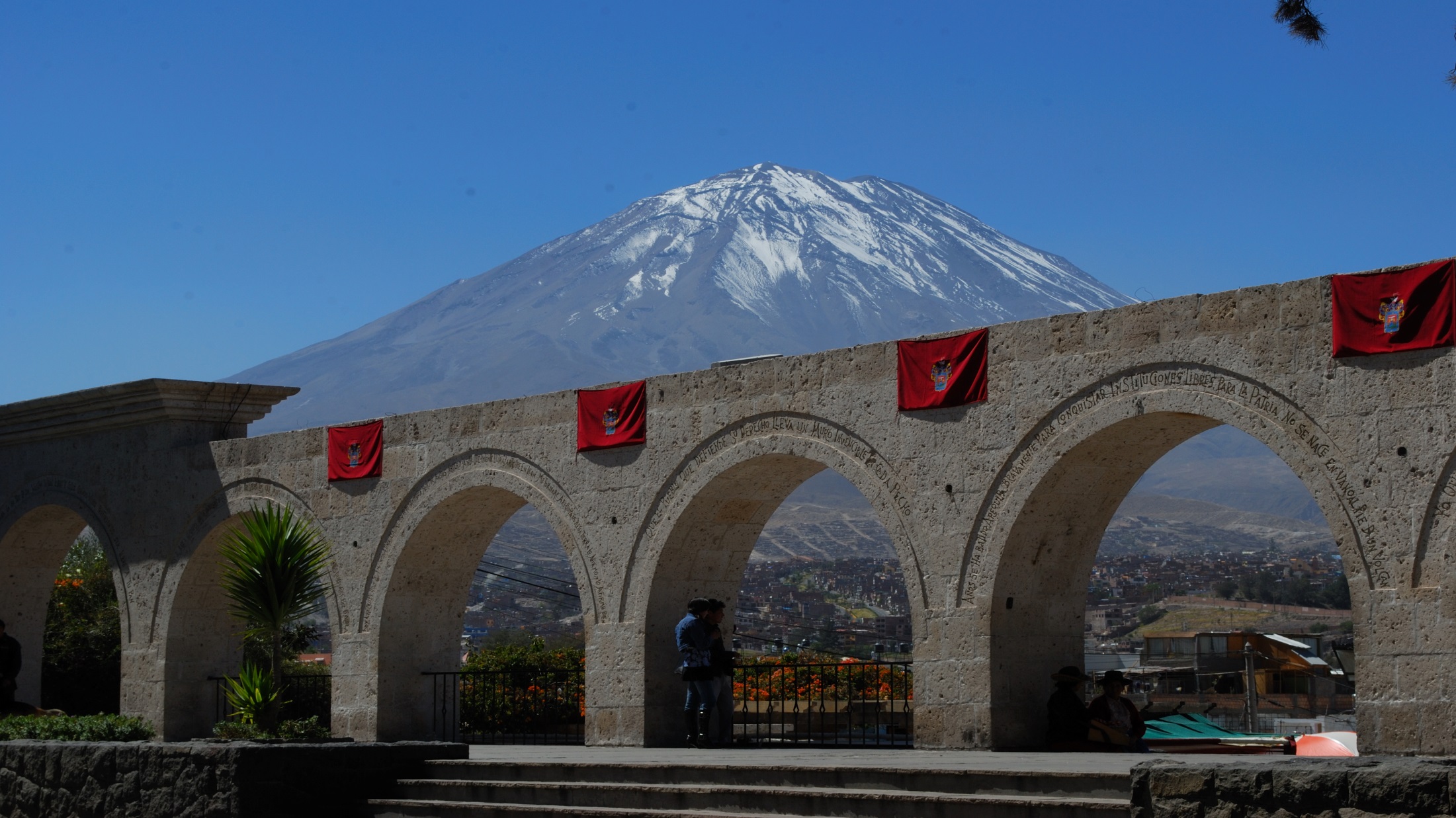 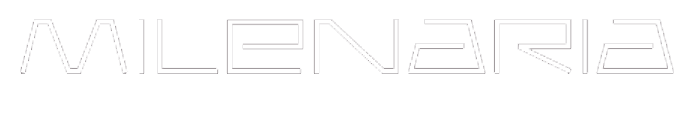 AREQUIPA
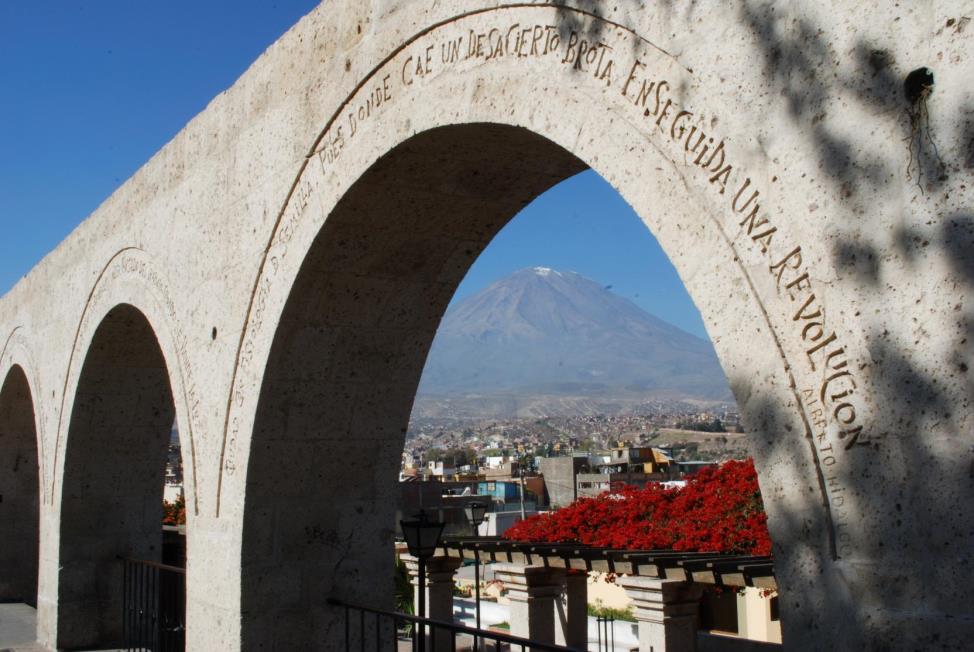 VISITA A LA CIUDAD BLANCA
Centro de la ciudad - Arequipa
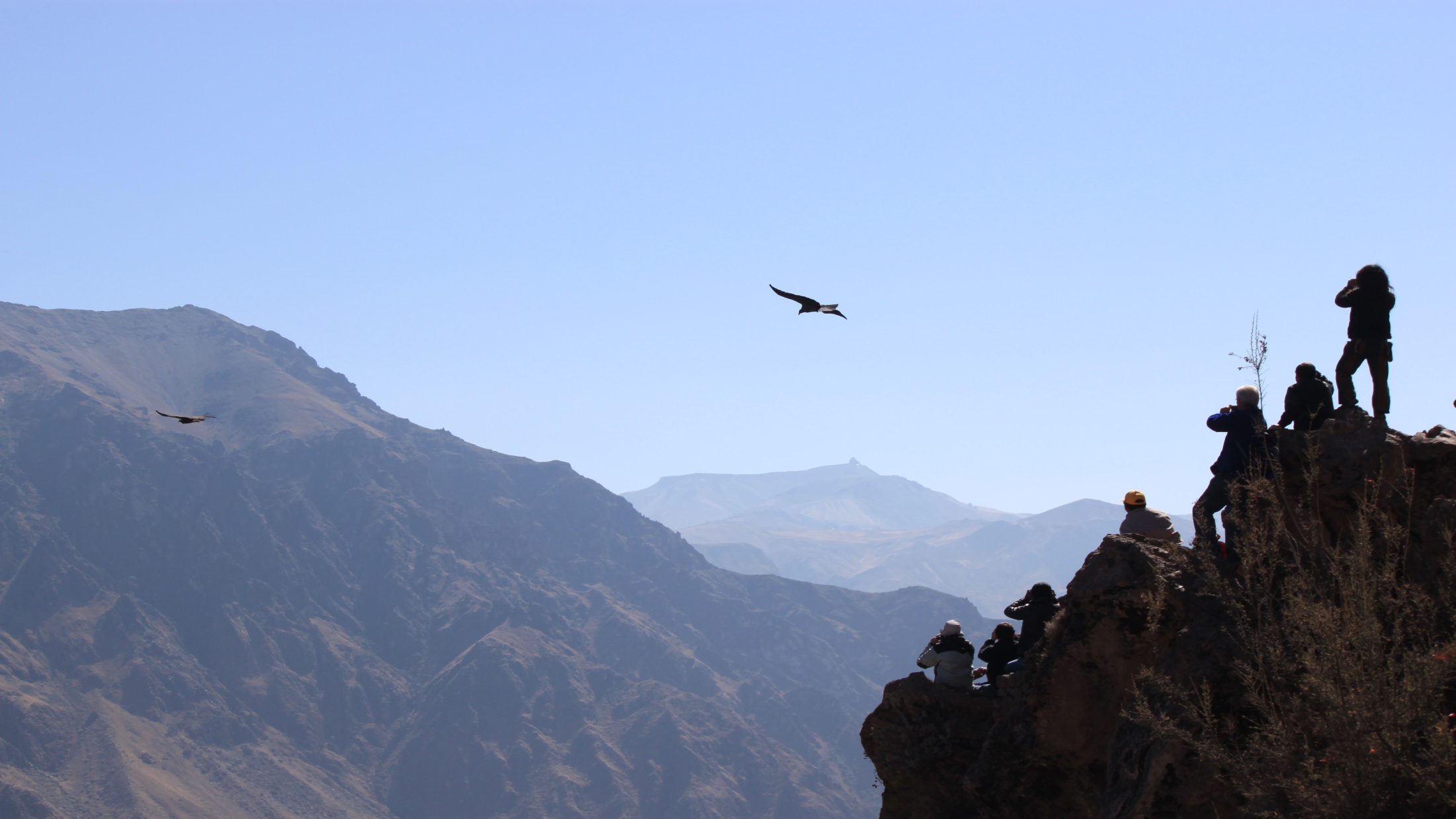 OBSERVACION DE CONDORES
        Cañón del Colca - Arequipa
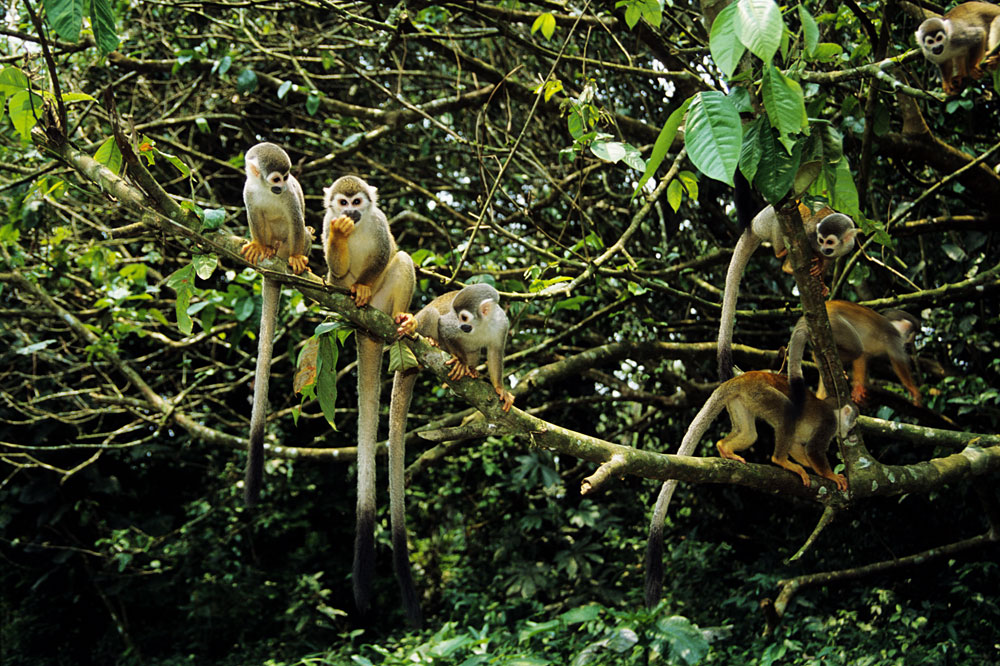 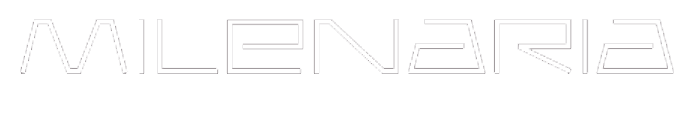 IQUITOS
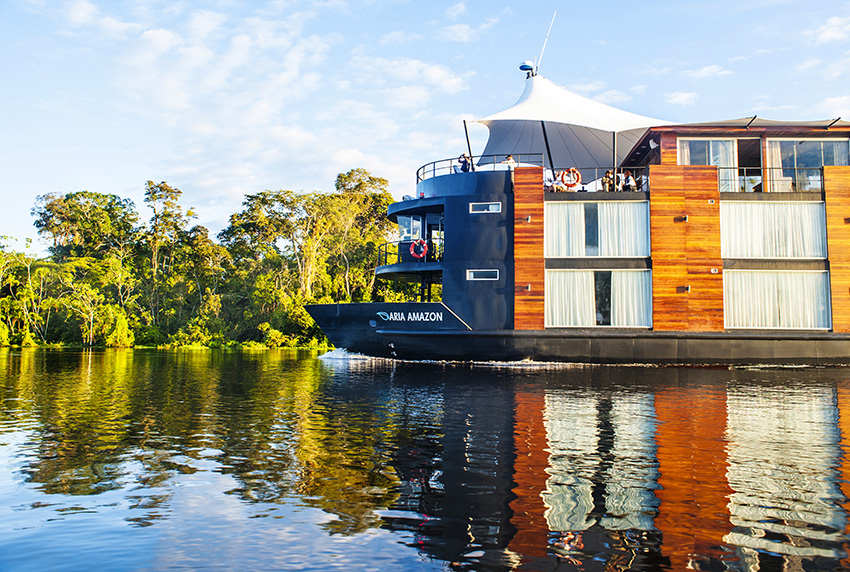 CRUCEROS DE LUJO
Río Amazonas - Iquitos
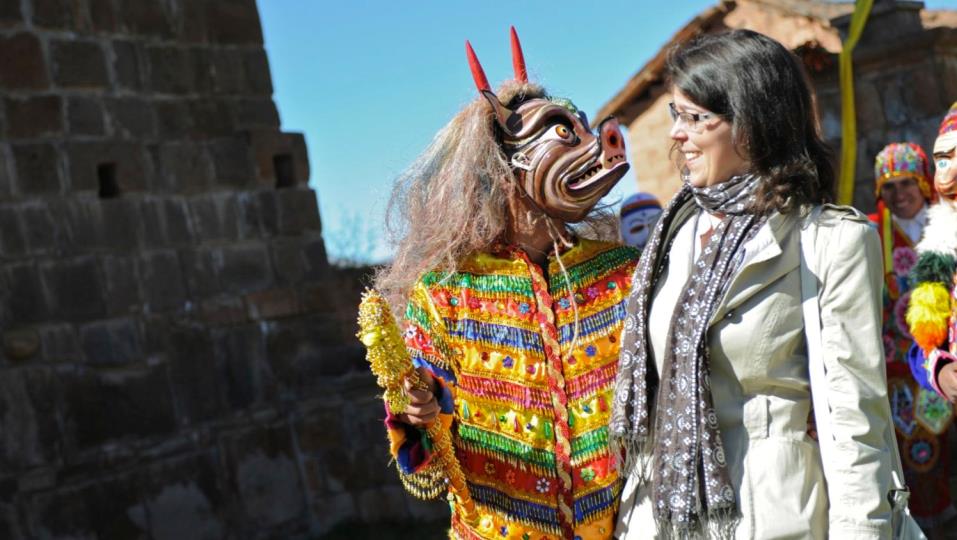 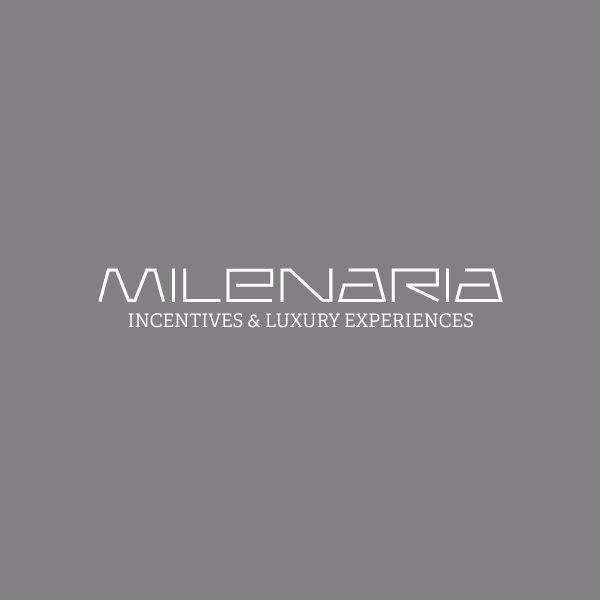 www.milenariadmc.com
Milenaria DMC
Av. Paseo de la República 6010 – Piso 7Miraflores, Lima 18, Perú
T. +51 1 610-1900
F. +51 1 610-1919
info@milenariadmc.com
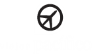 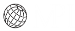 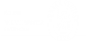 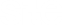